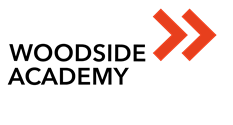 WoodsidE Academy Adapted Curriculum2024
AMBITIOUS for ALL Learners ALL of the time
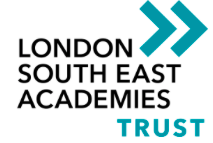 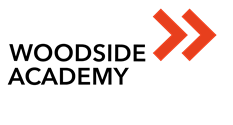 The next stage of the woodside journey
This presentation aims to keep you informed of some new developments and changes as together, we support your child to have the best educational experience and opportunities at Woodside to prepare them for future success in their lives.
In recent years the cohort of children and young people at Woodside has changed. Now 100% of our cohort has a diagnosis of Autism and many have more diverse and/or additional needs. As a team we are continually increasing our expertise as educators and are committed to excellence for all.
Last year it became clear that Woodside is at a new and different part of its development and improvement journey and was ready to take a different approach. We reviewed our school provision; the curriculum we teach, the class environments we teach in and the way that we support achievement and progress for all of our learners. This year we are implementing a newly-adapted and bespoke Woodside curriculum. 
This is based not only on our own school intelligence but with reference to the latest research, other thriving special schools and our deep knowledge and ambition for each individual in our care and community. The start of this academic year has been very exciting for us all as it has become clear that so far, our plans and preparation are immediately benefitting the children.
We have enhanced our Music and Drama offer and are also introducing a third pathway, the Engage pathway. This sits alongside our Discover and Explore Pathways, and together these better ensure that we continue to meet the needs of all of our learners to the high standards we expect.
Woodside Educational Pathways Overview
🍃 Engage Pathway
Focuses on play, communication, exploration, and thinking skills. Utilizes playful experiences, 
sensory-based learning, and a child-led approach.
• Play-based approach
• Built-in movement sessions
• Small group or 1:1 intervention
• Sensory-based learning
• Child-led free flow provision
🌲 Discover Pathway
Blends sensory and structured approaches with personalised curriculum. supporting communication, literacy, maths, and personal development.
• Play-based learning opportunities
• Built-in movement sessions
• Small group or 1:1 intervention
• Sensory-based learning
• Flexible, adaptive approach throughout the day
🌿 Explore Pathway
More formal learning opportunities based on the National Curriculum, emphasising communication, independence  personal development, and life skills through more formal learning interspersed with a personalised  approach to meet sensory, physical and any other needs. Subject-specific learning takes place within the 7 Areas of Learning
Development of life skills
Built-in movement sessions
Small group or 1:1 intervention
Flexible, adaptive approach throughout the day
🍃 Engage Pathway
AMBITIOUS for ALL Learners ALL of the time
🌲 Discover Pathway
FOCUS: This pathway focuses on a mixture of a sensory and structured approach to their learning  Students may have access to a similar range of interventions to the Engage pathway but also follow more traditional learning. Learning will often take place in very small chunks. The curriculum is sequenced to allow students to build upon their knowledge, understanding and skills over time.  APPROACH: Students accessing this pathway have access to a range of interventions such as Attention Autism, Write Dance, Shine, Blast. They follow a personalised curriculum tailored to support their Communication Language and Literacy (CLL), Mathematics & Problem-solving, Physical Development (PD), Personal, Social and Emotional Development (PSED), Expressive Arts and Design (EAD), Understanding The World (UTW)  FEATURES: The majority of students in this  pathway benefit from: Play based learning opportunities Built in movement sessionsSmall group or tailored interventions as appropriateSensory based learningStudents will benefit from a mixture of all of the above approaches and will require flexibility in the approaches throughout the day.
AMBITIOUS for ALL Learners ALL of the time
🌿 Explore Pathway
FOCUS: Students accessing this pathway study a broad curriculum based on the National Curriculum, enriched with Woodside’s bespoke curriculum to provide context and develop both personal and life skills and understanding. There is particular emphasis on communication, reading, RSHE, and personal development. Subject-specific learning takes place within the 7 Areas of Learning

APPROACH: Students in this pathway will access
English (Communication, Language and Literacy), Maths & Problem Solving, Relationships, Social and Health (including-sex-) Education(RSHE), Personal Development and Wellbeing(PSED), Science, Expressive Arts and Design (EAD), Understanding The World (UTW) and will access a suite of awards and nationally recognised qualifications at Entry Level up to Level 2. (GCSEs are not part of the curricular offer at Woodside as these qualifications are neither accessible nor suitable for our student cohort.)

FEATURES: The majority of this pathway will benefit from:
•Developing life, learning and independence skills 
•Frequent sensory and movement sessions
•Small group or tailored interventions as appropriate
AMBITIOUS for ALL Learners ALL of the time
Subjects are grouped around the 7 areas of learning used across the school and all three pathways.
These support the 4 Areas of Need on each EHC plan.
What Does This Mean For You as Parents and Carers?
Your child is placed in a class which is highly adapted to their stage of development, learning and ability. Most classes have children with mixed pathways. For example- children on Engage-Discover or Discover-Explore pathways. Children are grouped within their phase, rather than by year group.i.e. Early Years, Key stage 2,3,4 or 5.
There is a revised format for personalised learning plans, PLPs,  which are more closely aligned to the EHCP and pathways. Learners may span more than one pathway.
Timetables and subjects may look different. Our curriculum overviews with more detailed information are published on the school website
Our main measure of progress will be linked to the EHC Plan for all students and pathways whilst we maintain our high expectations for ambitious academic and personal progress throughout each individual’s journey. We also capture progress through Achievement points, academic tracking, Annual Reviews and a range of national statutory tests and qualifications as appropriate.  

Introducing and establishing an adapted curriculum is a huge task and we have carefully planned step-by-step implementation so that we can closely monitor the impact on the children, their engagement and their progress . We would appreciate your support and feedback as we work together to review the impact of these changes and further refine this new curriculum  and associated assessment systems.
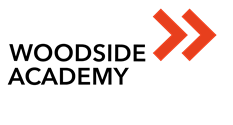 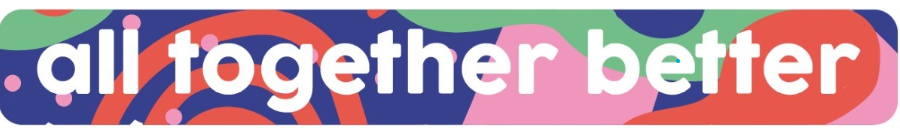